National Info Day 
DTP 2nd Call for Proposal

22nd February 2017
Prague
Agenda
Application and Assessment (Applicants Manual part 4)
How to develop a Successful Project (AM part 6)
Intervention Logic
1.1 Application
1-Step application procedure
Maximum project duration: 36 months
Launch: May 2017
Deadline for submission: not before June 2017
Though the CfP is not officially launched yet, most important documents are already available 
Technical framework for submission like DTP 1st CfP

http://www.interreg-danube.eu/calls/calls-for-proposals/second-call-for-proposals
1.1 Application
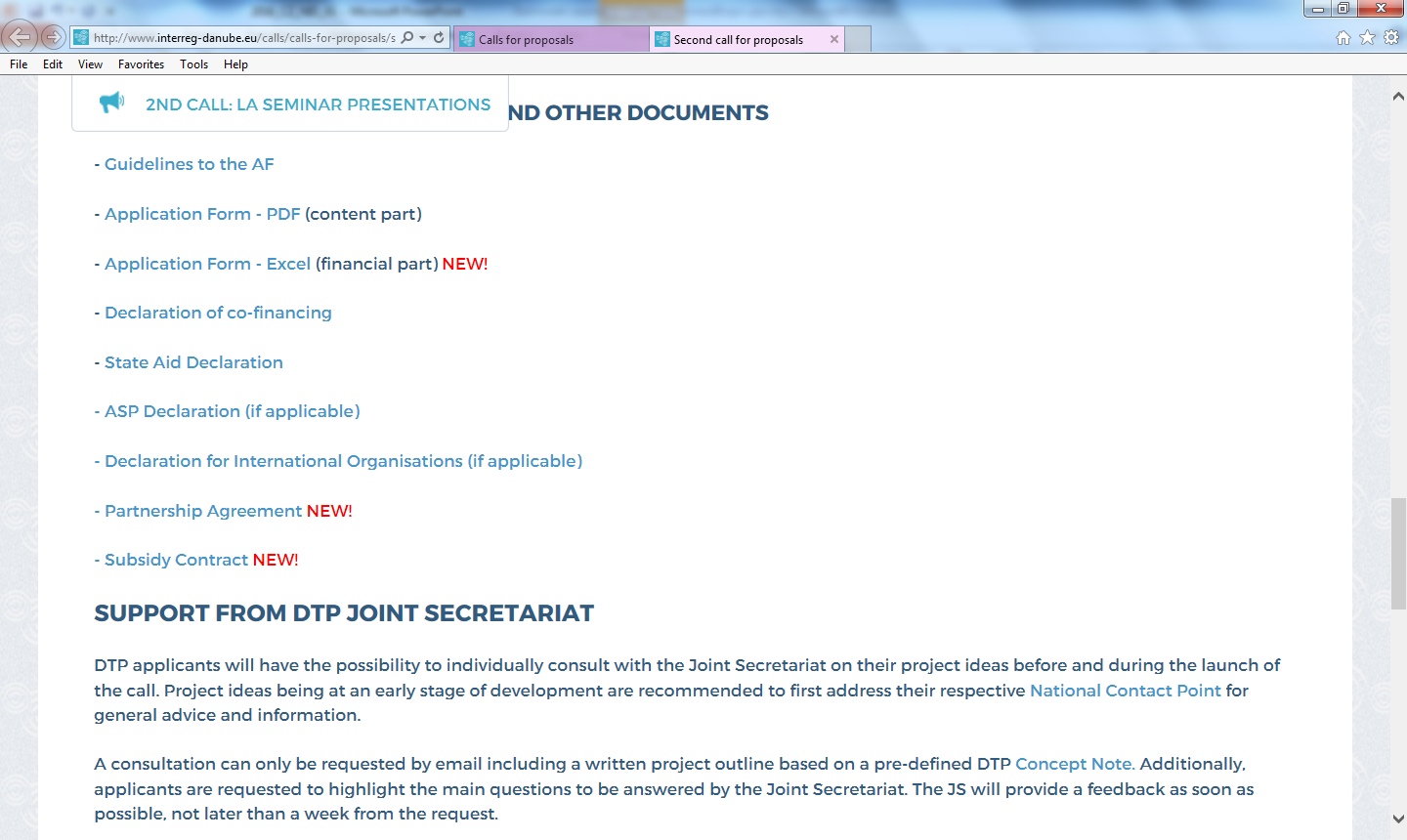 1.1 Application
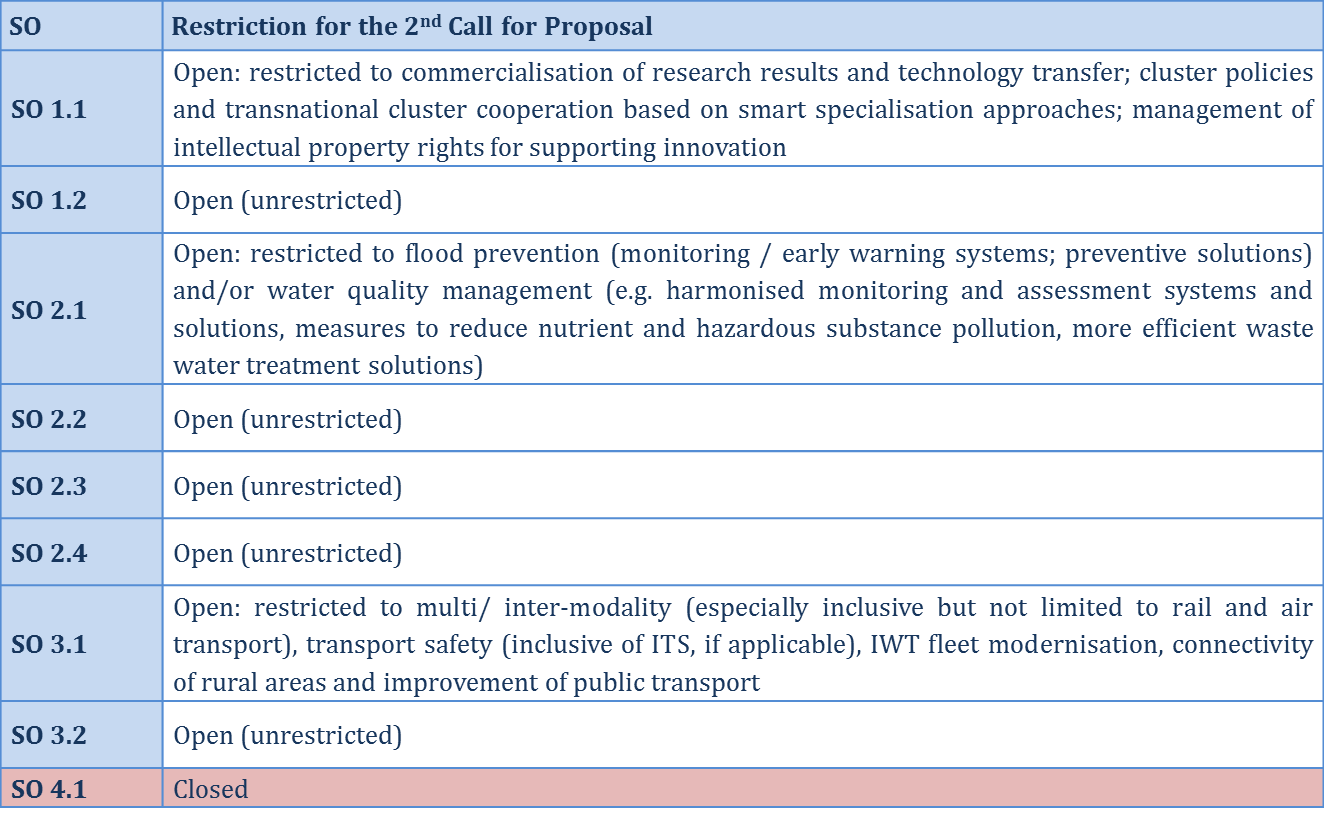 How much money do I have?
Budget of the 2nd Call for Proposals in EUR
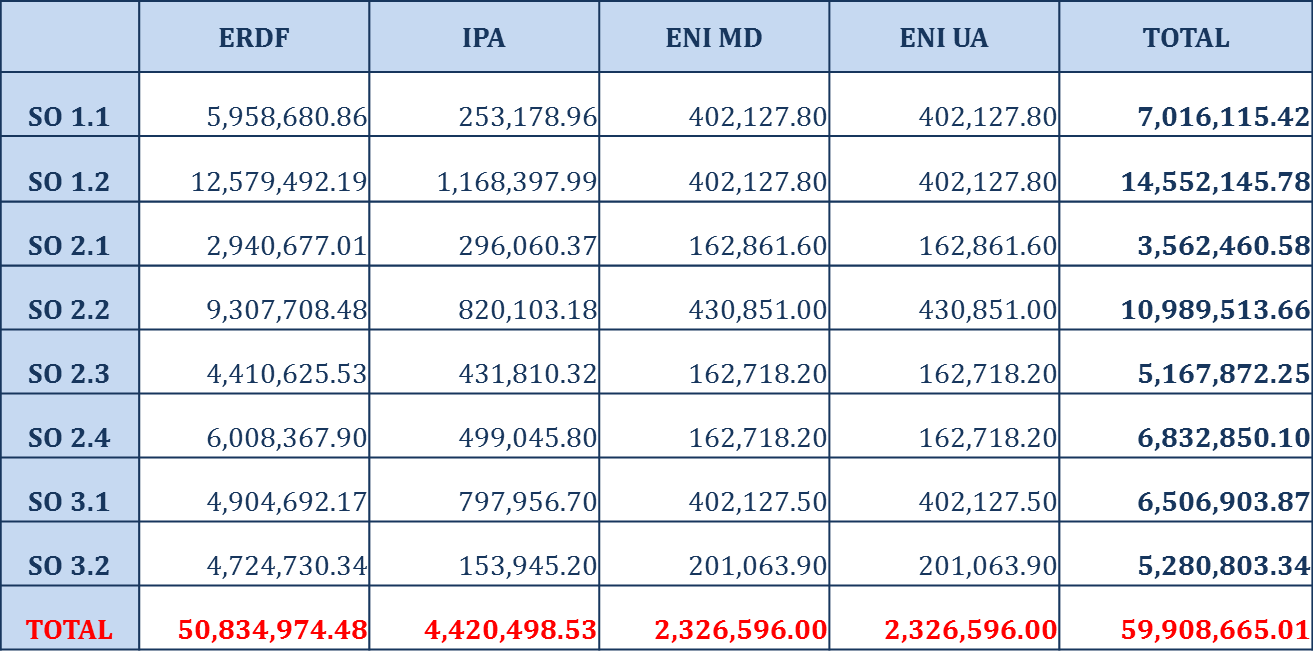 Planned to be available at the launch of the call!
1.2 Eligibility Assessment
Eligibility check 
Eligibility of the proposal - 9 Yes/No questions
Eligibility of the partners - 3 Yes/No questions
1.2 Eligibility Assessment
1.2 Eligibility Assessment
Failure to meet criteria 1-9 leads to the rejection of the whole project proposal!
1.2 Eligibility Assessment
Failure to meet criteria 10-12 by one PP leads to the rejection of the respective PP!
1.2 Eligibility Assessment
BUT

A 5-day healing period is granted to submit missing documents (i.e. Annexes) and meet the eligibility criteria!
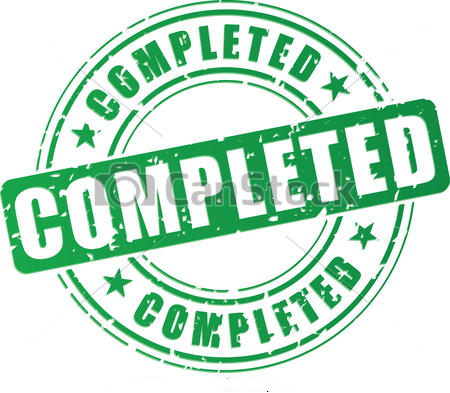 1.3 Quality Assessment
Relevance of the proposal: 2 main criteria, 4 sub-criteria,
       each 0-5 points
< 60%
> 59%
Strategic relevance: 5 main criteria, 17 sub-criteria, each 0-5 points
< 60%
> 59%
Operational relevance: 4 main criteria, 14 sub-criteria
74% - 60%
Approval decided by MC
< 60%
>74%
Direct approval
1.3 Quality Assessment
Relevance of the proposal

1. Is the project relevant for the Programme?
Project topic - in line with the SO and Call provisions
Project - is NOT investment or research oriented and it does not target mere networking 
Project - is NOT a duplication of previously funded actions 
Project intervention logic - coherent with the Programme intervention logic

2. Is the need for transnational cooperation demonstrated?
Project transnational dimension and impact - demonstrated through geographical coverage and planned activities
Added value of the transnational cooperation - clearly demonstrated in comparison to a national/ cross-border approach
1.3 Quality Assessment
Strategic Relevance

1. Are the territorial needs and challenges identified and duly justified?

Needs and challenges - coherently and comprehensively described
Clear link between planned activities and described needs/ challenges
Needs and challenges - consistent with the programme objectives
Capitalisation of previous results and synergies

2. Is the project intervention logic coherent?
IL elements - clearly defined and interlinked

3. To what extent  does the proposal contribute to an EU strategy or policy?
Relevant strategies/ policies 
Relevant EUSDR PA(s), targets and actions
EUSDR is embedded in the proposal (e.g. involvement of EUSDR bodies,    ensure uptake of results by EUSDR)
1.3 Quality Assessment
4. Is the partnership composition relevant, justified and balanced for the proposed project?
Geographical coverage - consistent with the territorial needs
PPs - competent to implement planned activities and produce envisaged outputs
All relevant sectors and levels of governance are present
Partnership is balanced
Harmonized benefits for all countries
Equitable distribution of tasks; PP involvement - concordant with the project activities
5. Is the target group defined and has ownership of the project results?
Relevant target groups - clearly identified and listed
Integration and use of project outputs 
Concrete measures to ensure durability and transferability of project outputs
Contribution to the horizontal principles
1.3 Quality Assessment
Operational Relevance
1. Is the work plan realistic, consistent and coherent?
Timetable – realistic and coherent 
Clear link between the activities/ outputs and methodology
Activities and outputs – achievable
Activities - comprehensively and clearly described

2. To what extent are management structures and procedures in line with the project size, duration and needs?
Clear governance of the project 
Effective know-how transfer inside the partnership
Quality management structure and adequate procedures
LA - experience in implementing/ coordinating EU projects (esp. ETC) and institutional capacity to manage the project
1.3 Quality Assessment
3. To what extent are communication activities appropriate and forceful to reach the relevant target groups and stakeholders?
Adequate methods, means and channels to reach the target groups
Communication activities - consistent with the project deliverables and the specificities of the addressed target group

4. Does the project budget demonstrate value for money?
Activity/ WP/ BL budget - consistent with the planned actions, involved PPs and duration of activity
Spending forecast - coherent with the sequence of activities/ duration
WP1 & WP2 budget - justified by the planned activities and involved PPs
EE and equipment budget - justified and realistic for planned activities
1.3 Quality Assessment
Final considerations
Sound understanding of the assessment procedure / criteria helps to develop a project proposal in a more “targeted” way
Small differences in scoring can make a big difference … all sections of the AF should be carefully elaborated
Self-assess your project proposal in a critical manner and reserve enough time for revisions and adjustments!
2. Project Development
Applicants Manual part 6
Project generation and support from the DTP
How to set up the partnership
How to develop the intervention logic
How to set up efficient project coordination
Communication Strategy
2. Project Development
Result Orientation
Reinforced and (more) systematic approach to ensure direct contribution of projects to achieve Specific Objectives and Programme Objectives 
Stringent alignment of projects and Programme regarding 
Objectives
Results
Outputs
Exact specification quantification of project outputs along a set of limited, pre-defined output indicators
2.1 Intervention Logic
Project
Programme
Specific Objective X 
[ … ]
Programme Mission
Project Main Objective
Contribution to Programme Specific Objective
Project Specific Objectives
Contribution to Project Main Objective
Result Indicator
Intensity of cooperation of key actors and stakeholders in the Danube area …
Targets
(semi-quantitative)
Project Result
Contribution to Programme  Result Indicator
Project Outputs
Contribution to Programme  Output Indicators
Targets
(quantitative)
Output Indicators
Nr. of strategies
Nr. of  tools
Nr. of  pilot actions
Nr. of documented learning interactions
2.1 Project Intervention Logic
Project Intervention Logic - Objectives
Project Main Objective
What is the intended strategic, long-term change? 
Definition of only one concise main objective
Description of the contribution of the main objective to the Programme Specific Objective
Specific Objective X

 [ … ]
Project Specific Objectives
What are the immediate effects of the project?
Definition of up to three concrete sub-objectives
Description of the contribution of the specific objectives to the project main objective
2.1 Project Intervention Logic
Project Intervention Logic – Result
Programme
Result Indicator

Intensity of cooperation of key actors and stakeholders in the Danube area …
Project Result

What is the benefit of using the project outputs?
Description of one concise result only
Description of the contribution of the project result to the Programme Result Indicator
2.1 Project Intervention Logic
Project Intervention Logic - Outputs
Project Outputs

What has been produced for the money given?
Project outputs have to contribute to one compulsory programme output indicator (documented learning interactions)
… and have to contribute to one up to max. 4 further programme output indicator
Programme
Output Indicators


Nr. of strategies
Nr. of  tools
Nr. of  pilot actions
Nr. of documented learning interactions
2.1 Project Intervention Logic
Intervention Logic – Outputs
Project Outputs
Programme
Output Indicators

Nr. of strategies

Nr. of  tools

Nr. of  pilot actions

Nr. of documented learning interactions
2.1 Project Intervention Logic
Output Indicators
Documented learning interaction
process of acquiring institutional knowledge through transnational cooperation addressing common problems and\or challenges in a specific field 
E.g. capacity building measures, e-learning platforms, peer-reviews …
Mandatory horizontal output indicator; each projects has to implement at least one (recommended: three) learning interactions! 
Documented means that physical proofs that such a learning process has been implemented
Strategy
Should start with the definition of joint problems/ challenges and set up clear mid and long term objectives reflecting the common vision of the Danube Region in a specific field.
Should aim at policy integration in the Danube area in the selected fields and act as policy drivers below EU level but above national level. 
Action plans break down the strategy goals and objectives into specific actions.
2.1 Project Intervention Logic
Output Indicators
Tool 
means for achieving a specific task. Tools should be jointly developed at transnational level and be innovative. 
Tools can be tangible (physical or technical objects) and intangible (methods, concepts or services). 
e.g. analytical tools, management tools, software tools, monitoring tools, decision support tools, technical tools 
Pilot action
practical implementation of newly developed solutions (e.g. services, tools, methods or approaches, even an investment)
has an experimental nature which aims at testing, evaluating and/or demonstrating the feasibility and effectiveness of a scheme
Deliverable: side product or service contributing to the development of an output
All products under WP1 and WP2 are deliverables
2.2 Check List
Do we have a vision regarding a concrete territorial change in the Danube Region?
Do we address Danube-specific needs (potentials) with our project idea?
Is the project idea clearly, explicitly and authentically addressing one of the SO of the DTP (taking into account thematic restrictions under the 2nd CfP)?
Partners we have in mind: is it a partnership or the partnership for the topic addressed?
Synergies with EUSDR considered? (during generation and within AF)
Intervention logic: is it really in line with DTP requirements? Does it convince us?
Did we critically self-assess all dimensions of the proposal (including operational)?
Did we double-check with the JS PO?
Did we double-check with “grandma”?
Contact
Johannes Gabriel 
Project Officer
 
Joint Secretariat | Danube Transnational Programme
Honvéd utca 13-15 – 1055 Budapest, Hungary
Tel: +36 1 795 5886
johannes.gabriel@interreg-danube.eu
www.interreg-danube.eu
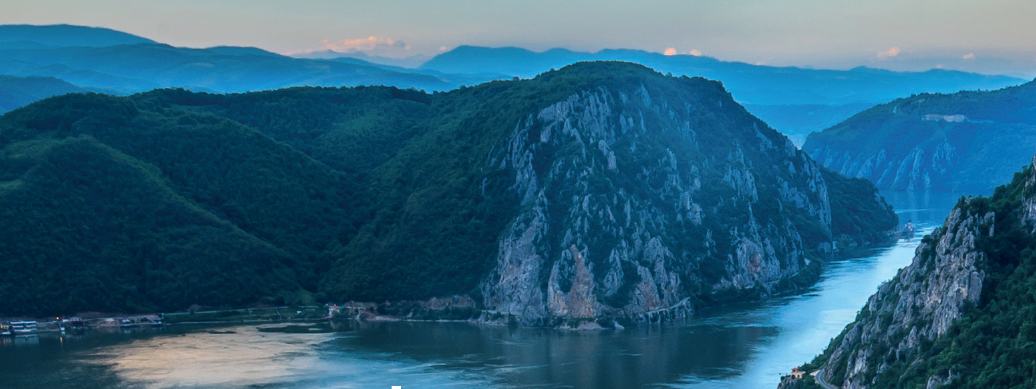